Window Rock High School
Athletic Department
Athletic Registration
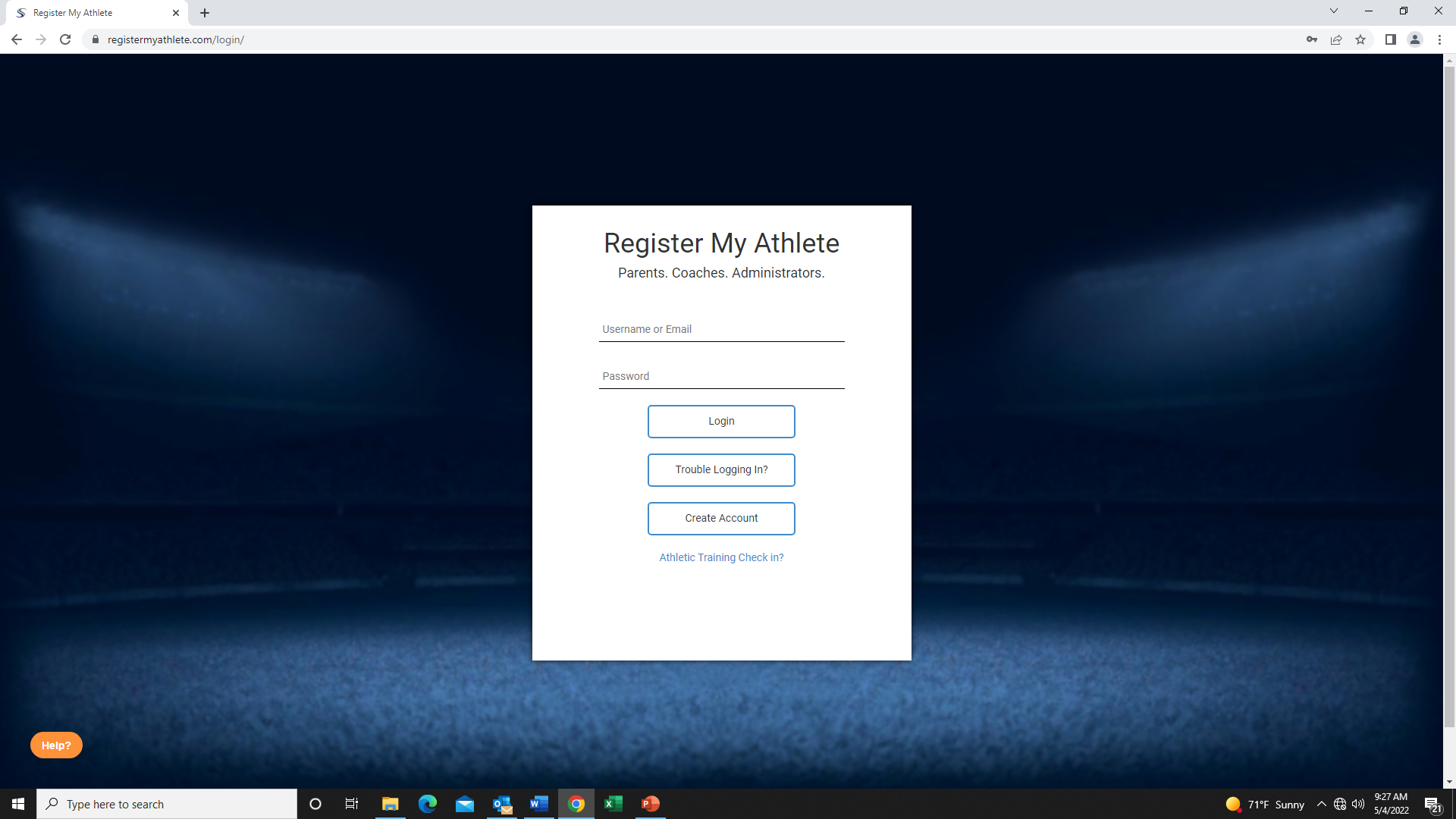 All athletes will complete a profile with Register My Athlete
	www.registermyathlete.com 
If you have created your profile as an 8th grader, your profile will carry over as a freshman.
You will need to upload a new sports physical.
$20 participation fee for all sports. This fee is per season/per sport.
AIA Brainbook and Opioid Awareness Coursesacademy.azpreps365.com
Completed Certificate can be uploaded to RMA
Fall Sports Timeline
Football
1st Day of Practice – July 25, 2022
Head Coach W. Begay
Volleyball
1st Day of Practice – August 8, 2022
Head Coach G. Peshlakai
Cross Country 
1st Day of Practice – August 8, 2022
Head Coach E. Goodsoldier
Fall Cheer
1st Day of Practice – July 25, 2022
Winter Sports Timeline
Girls Basketball
1st Day of Practice – October 31, 2022
Head Coach G. Whitney
Boys Basketball
1st Day of Practice – October 31, 2022
Head Coach G. Clauschee
Wrestling
1st Day of Practice – October 31, 2022
Head Coach M. Hillis
Winter Cheer
1st Day of Practice – October 31, 2022
Spring Sports Timeline
Baseball
1st Day of Practice – February 6, 2023
Softball
1st Day of Practice – February 6, 2023
Track and Field
1st Day of Practice – February 6, 2023
Summer Activities
Football – Coach W. Begay
@ Fort Lewis – May 28
@ Arizona Christian University – June 1
@ Empire HS – June 11
@ Monument Valley HS – June 18
@ Holbrook HS – June 25
WRHS Football 7 on 7 and Bigman – July 16
Summer Activities
Volleyball – 
@ Blue Ridge Volleyball Tournament – June 10 - 11
@ Monument Valley HS – June 22
@ Rehoboth HS – June 29
Scout Volleyball Tournament July 3
@ Chinle HS –July 6
Scout Volleyball Camp July 11 - 14
@ Thoreau HS – July 20
Summer Activities
Wrestling
@Colorado Camp – June 12 – 15
Practices
May 10, 12, 17, 19 (Tuesdays and Thursdays, from 5-6:30PM)
June 1, 2, 7, 8, 9, 10 (times will be from 10:00 AM – 12:00 PM)
Summer Activities
Girls Basketball
Coach Whitney will be hosting open gym and league nights during the summer for incoming 9th graders.
Please contact Coach Whitney for  more information.